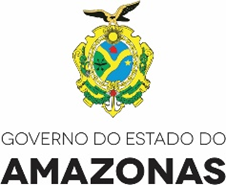 Rede Cegonha
Coordenação Estadual de Saúde da Mulher/Coordenação da Rede Cegonha
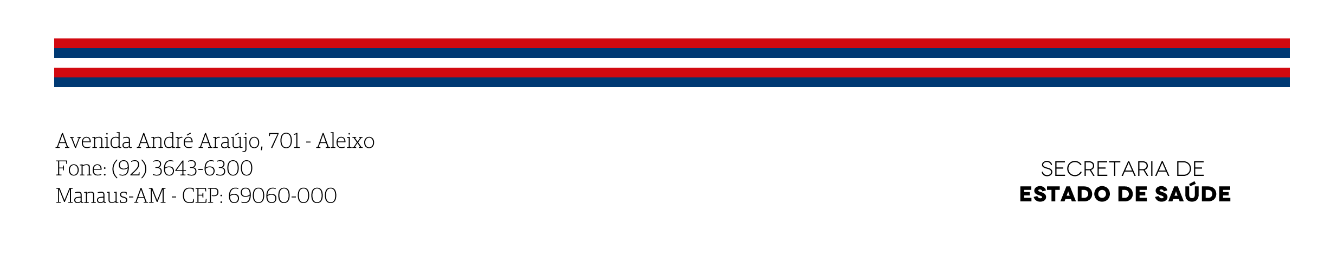 Indicadores da Rede Cegonha - Mulher
Proporção de parto normal
Proporção de nascidos vivos de mães com sete ou  mais consultas de pré-natal
2018 até junho 25 óbitos maternos
Óbitos maternos, por municípios de ocorrência/Amazonas
Fonte: SIM-AM/NUSI/ASTEC-SASS/FVS-AM
* Dados parciais até 28/06/2018
Causas de óbitos maternos, por municípios de ocorrência do Amazonas
Causas de óbitos maternos, por municípios de ocorrência do Amazonas
Causas de óbitos maternos, por municípios de ocorrência do Amazonas
Causas de óbitos maternos, por municípios - Amazonas
Causas de óbitos maternos, por municípios de ocorrência/AM
Principais Causas de Óbito – 2017/2018
Eclampsia
Doença materna por complicação na gravidez  parto e puerpério
Capital








Interior
Anormalidades da contração uterina
Eclampsia
Hemorragia
Hipertensão gestacional
Causas de óbitos maternos no Amazonas (Janeiro a Junho de 2018)
Fonte:SIM-AM/NUSI/ASTEC-SASS/FVS-AM
Indicadores da Rede Cegonha - Criança
Taxa de mortalidade infantil
Taxa de Mortalidade Infantil
Segundo Faixa Etária, AM
12
FONTE:SIM/SINASC/NUSI/FVS
OBS: DBF DO SIM DE 2014 E 2015 DE 31/03/2017 E DE 2016 DE 04/07/2017 E INDIGENA DE 20/01/2017. DBF DO SINASC DE 2014, 2015 E 2016 DE 31/03/2017 E INDIGENA DE 20/01/2017
Número de casos novos de sífilis congênita em menores de 1 ano de idade
Indicadores da Rede Cegonha - Sorologias
Número de casos novos de aids em menores de 5 anos
Leitos por Região de Saúde – AMDiagnóstico
Necessidade de leitos obstétricos e neonatais no Estado do Amazonas - Consolidado
Por que a Rede Cegonha é relevante?
O que é a Rede Cegonha?
PRINCIPAIS OBJETIVOS DA REDE CEGONHA
Fomentar a implementação de um NOVO MODELO de atenção à saúde da mulher e à saúde da criança com foco na atenção ao parto, ao nascimento, ao crescimento e ao desenvolvimento da criança de zero aos vinte e quatro meses
Organizar a Rede de Atenção à Saúde Materna e Infantil para que esta garanta acesso, acolhimento e resolutividade
Reduzir a mortalidade materna e infantil com ênfase no componente neonatal
DIRETRIZES:
Garantia do acolhimento com avaliação e classificação de risco e vulnerabilidade, ampliação do acesso e melhoria da qualidade do PRÉ-NATAL
Garantia de vinculação da gestante à unidade de referência e ao transporte seguro
Garantia das boas práticas e segurança na atenção ao PARTO  E NASCIMENTO
Garantia da atenção à saúde das crianças de 0 a 24 meses com qualidade e resolutividade
Garantia de acesso às ações do PLANEJAMENTO REPRODUTIVO
Faces e Interfaces da Rede Cegonha
ESTRUTURANTES
OUVIDORIA
NÚCLEO DE HUMANIZAÇÃO
SISTEMA DE INFORMAÇÃO/VISA
ASSISTÊNCIA FARMACÊUTICA
REGULAÇÃO
GERÊNCIA DE MATERNIDADES
/AMB. DE ALTO RISCO
IST/AIDS
SAÚDE DA MULHER
SAÚDE DA CRIANÇA
SAÚDE INDÍGENA
TRIAGEM NEONATAL
TRANSVERSAÍS
PESSOA COM DEFICIÊNCIA
CRÔNICAS
RAPS
RUE
DABE (Negros, Bucal, Prisional, Trabalhador, Homem, ESF)
REDE CEGONHA
COMPONENTES
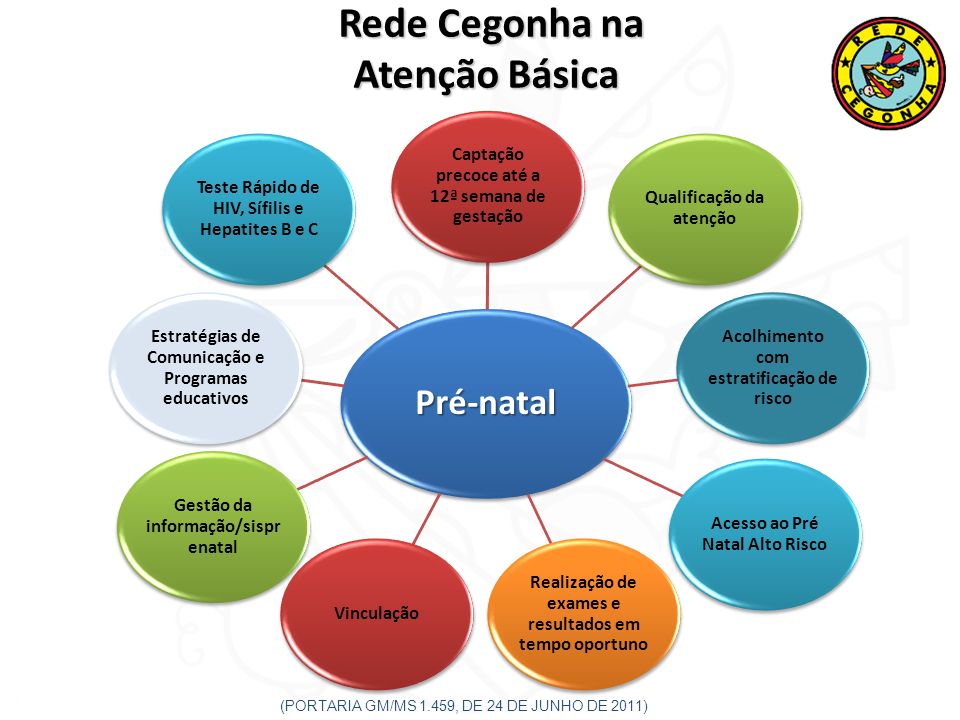 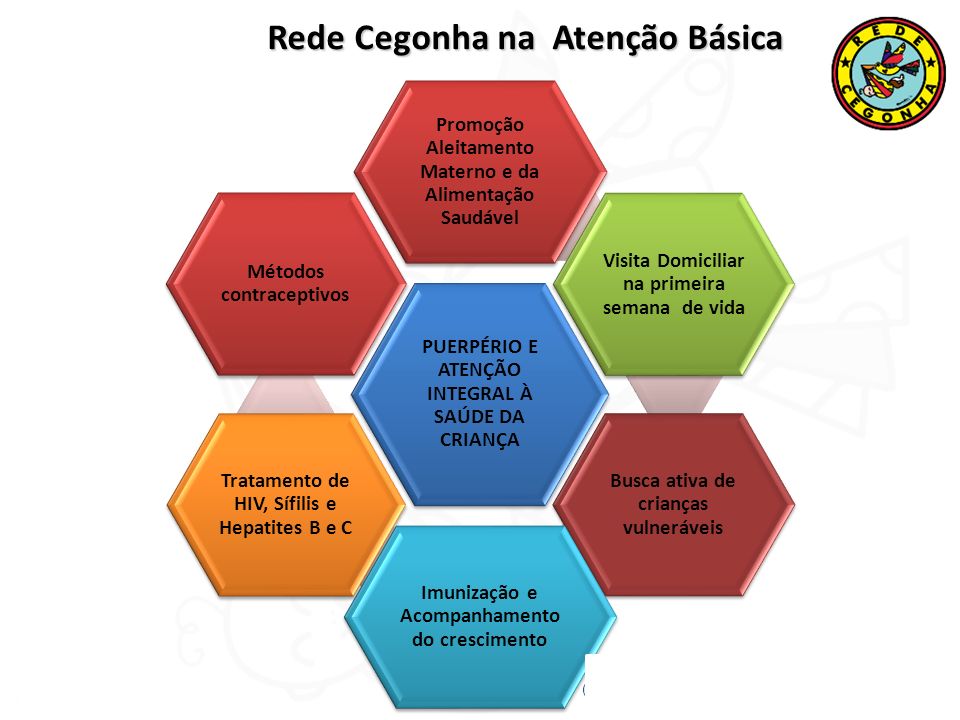 Rede CegonhaBreve contextualização no Amazonas
Para começo de conversa - Encontro de Gestores do Amazonas, em Dezembro de 2011, onde se apresentou aos gestores municipais a proposta da Rede Cegonha.
Grupo Condutor Estadual – CIB 104/2011
Resolução CIB n° 106/2011 que aprovou a matriz diagnóstica indicando as 04 (quatro) Regiões prioritárias:
 Alto Solimões;
Médio Amazonas
Rio Negro e Solimões e, 
Manaus e Entorno.
Objetivos do Plano Estadual da Rede Cegonha
Reduzir até 2030 a taxa de mortalidade materna global para menos de 70 mortes por 100.000 nascidos vivos, de acordo com os Objetivos de Desenvolvimento Sustentável;
Segundo MS a meta no Brasil é reduzir a mortalidade materna para 30/100 mil nascido vivos até 2030 ;
Redução do componente pós-neonatal (28 dias a um ano de vida incompleto) 7,3% ao ano);
Redução do componente neonatal precoce (0 a 6 dias de vida) queda 3,1% ao ano;
A redução média anual da taxa de mortalidade infantil (TMI), em 4,8% ao ano.
Como? Estratégias Rede Cegonha
Como? Estratégias Rede Cegonha
Núcleos de Vigilância de Óbito Materno e Infantil;
Grupo Condutor Municipal ou Regional para deliberação de ações de Combate a Mortalidade Materna e estruturação da rede;
Aplicação da Ferramenta CAUSA RAIZ na investigação de óbitos maternos;
E .... Plano de Redução da MORTE MATERNA no Estado
E .... Plano de Redução da MORTE MATERNA no Estado
Plano de Redução da MORTE MATERNA no Estado
Plano de Redução da MORTE MATERNA no Estado
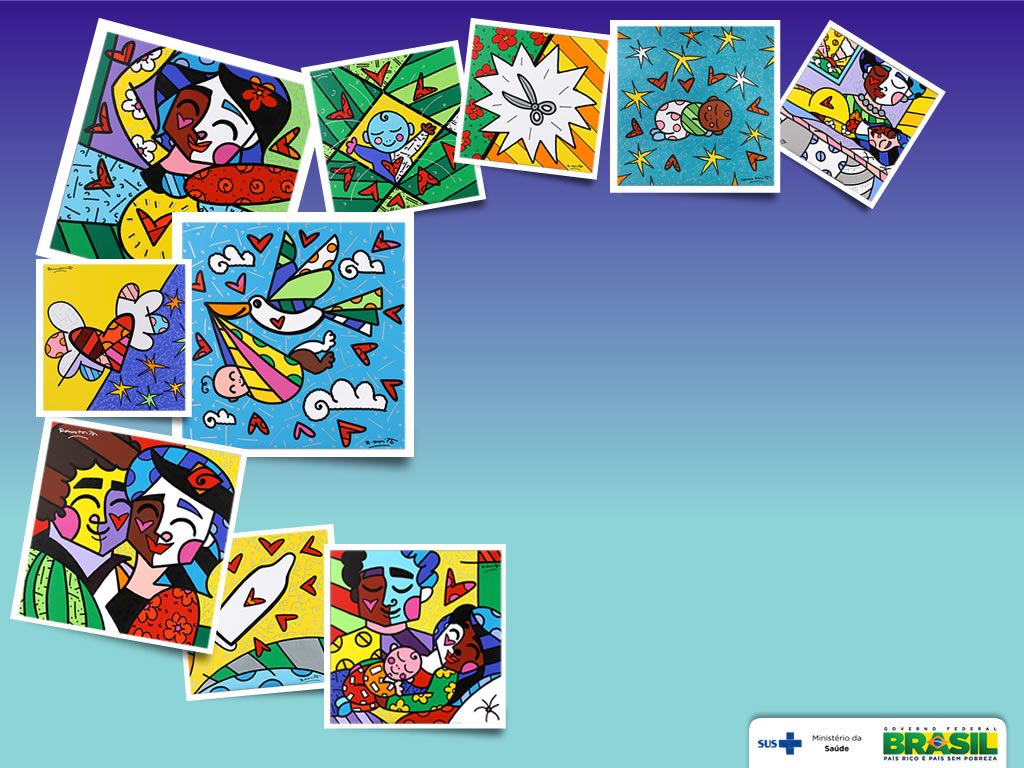 Desafios ampliação Rede Cegonha
Qualificação  das maternidades;
Ampliação do número de Hospitais Amigo da Criança e da Mulher (IHAC);
Captação precoce  e  pré-natal de qualidade, com a classificação de risco;
Atenção ao parto, nascimento e vinculação efetiva;
Melhoria no transporte neonatal e materno;
Desafios ampliação Rede Cegonha
Articulação com outras Redes de Atenção (Urgência e Emergência, Crônicas, Regulação, Saúde Indígena) ;
Integração com os municípios do interior do Estado;
Fluxograma para atendimento especialidades ao neonato, conforme preconiza Portaria 930/2012;
Garantia da ampliação da Triagem Neonatal/ Encaminhamentos em todo o Estado;
Ampliação dos exames necessários para diagnóstico e pré-natal com qualidade.
OBRIGADA!
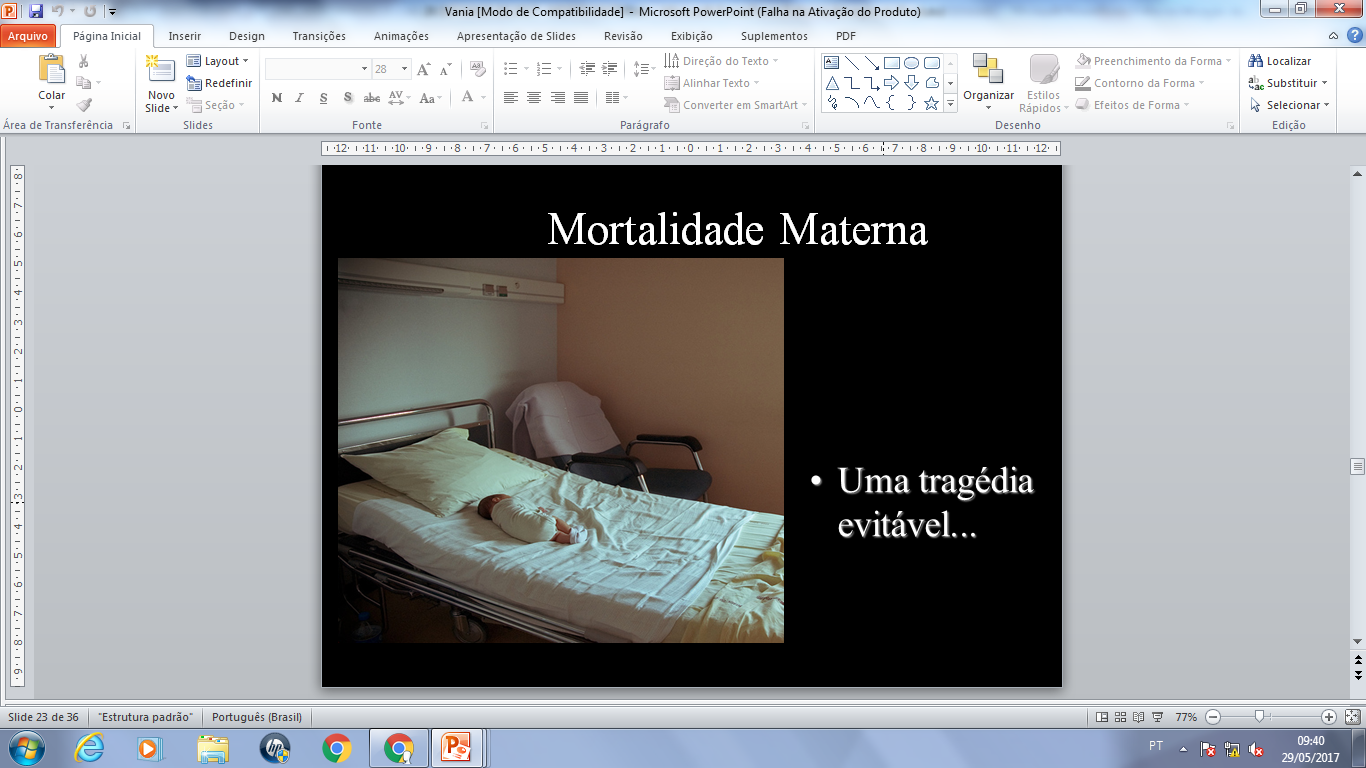 36